Health promotion and disease prevention
1. Demonstrate an understanding of the natural systems underlying human health
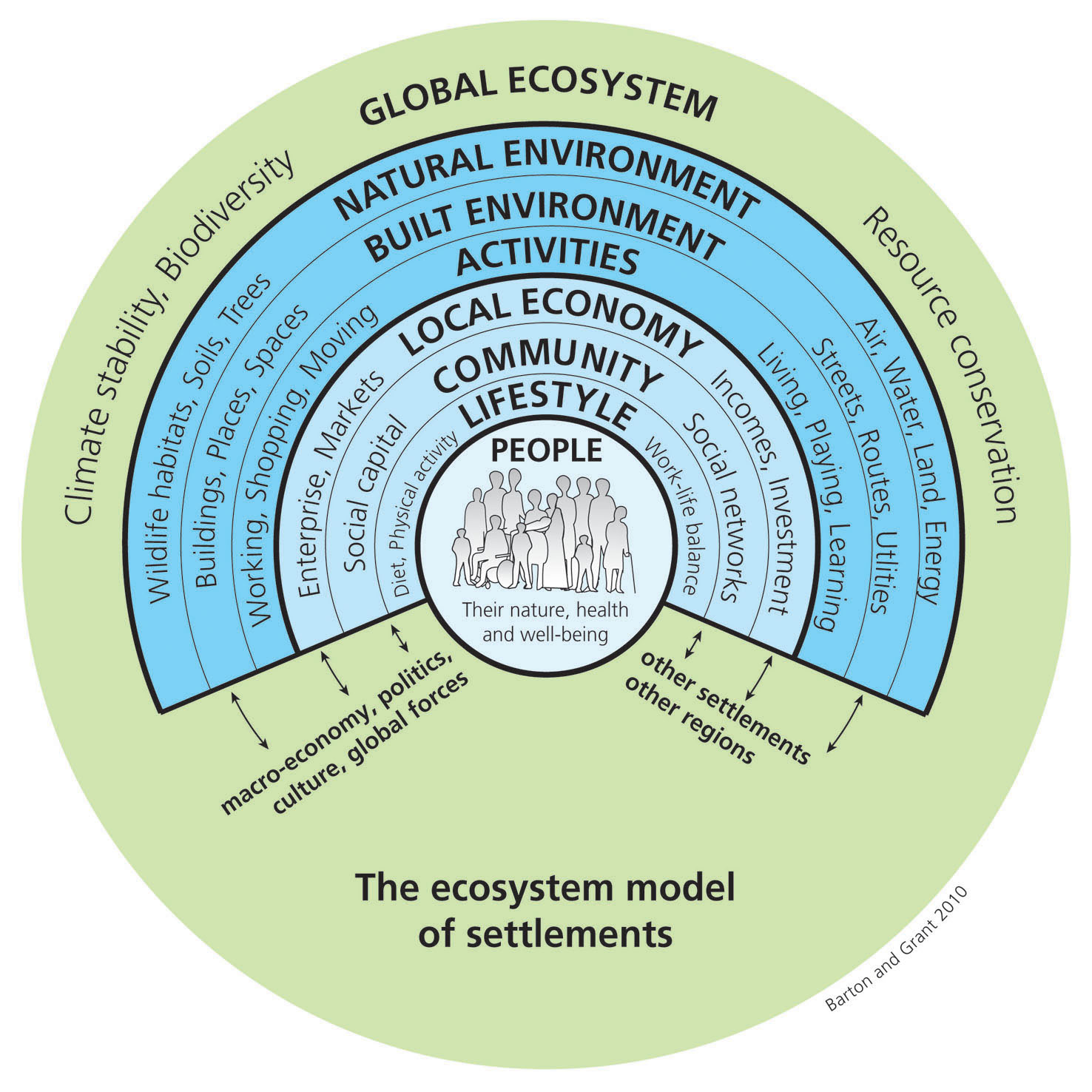 [Speaker Notes: The global ecosystem provides the fundamental “determinants” of health
In the UK do we tend to take the outer layers of this graphic for granted? Will climate change alter this?]
What are the most basic wider determinants of health?
Access to food and clean water
Living conditions and overcrowding
Hygiene and sanitation
Infectious disease and vaccinations
Access to health services and essential medicines
Protection from violence
Other determinants of health
Education
Exercise opportunities
Smoking, alcohol, drugs
Type and availability of work
Relationships – time with family, friends and important others
Stress & support networks available
Health promotion and disease prevention
2. Recognise the direct and indirect effects of ecosystem stress on human health
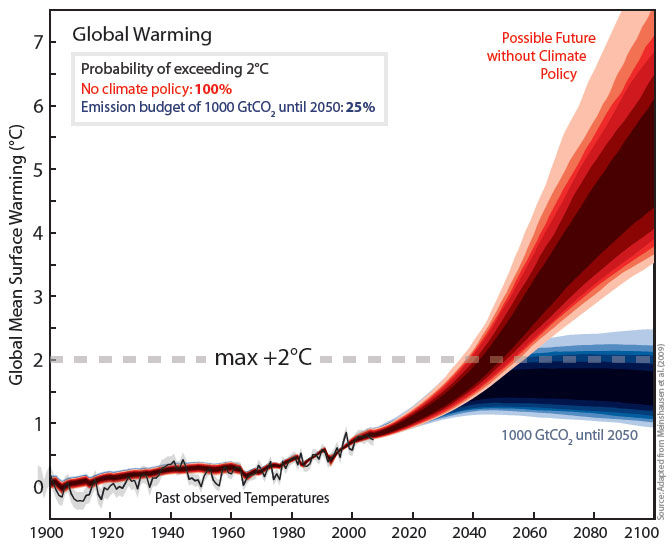 [Speaker Notes: Why it’s not too late to alter the course
Note the need to keep the total cumulative output under a trillion tonnes to stand any chance of limiting global mean rise to 1 trillion tonnes (= 1000 gigatonnes = 1000 billion tonnes)  Billion = 1000 million

Trillion = 1 and 12 zeros
Giga = 1 and 9 zeros.  = Billion tonnes
Mega = 1 and 6 zeros =  million tonnes]
Climate change is a health issue, and doctors should be involved in managing the problem
Climate change is primarily an economic and political issue, and doctors should remain as impartial advisors
[Speaker Notes: Split and come up with arguments – then discuss]
Health effects of climate change?
Write down as many as you can…
[Speaker Notes: Direct and indirect]
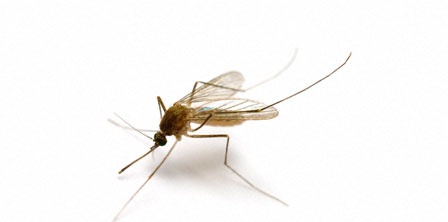 Causing illness and death directly...
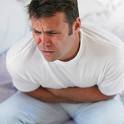 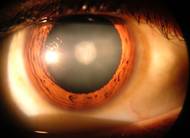 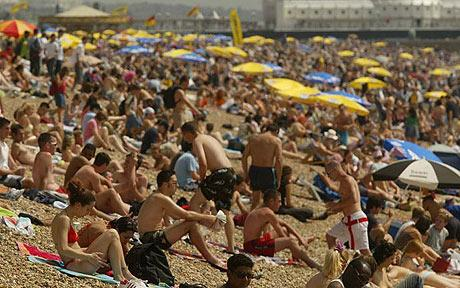 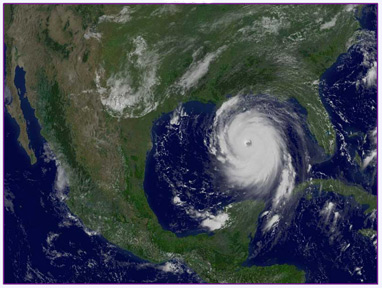 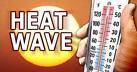 [Speaker Notes: heat stroke, infectious disease, cataracts, skin cancer, floods]
…and indirectly.
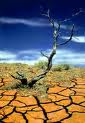 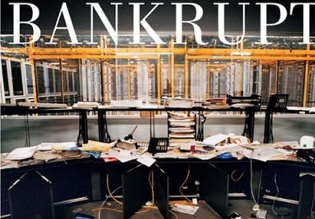 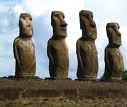 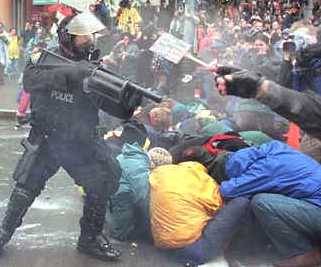 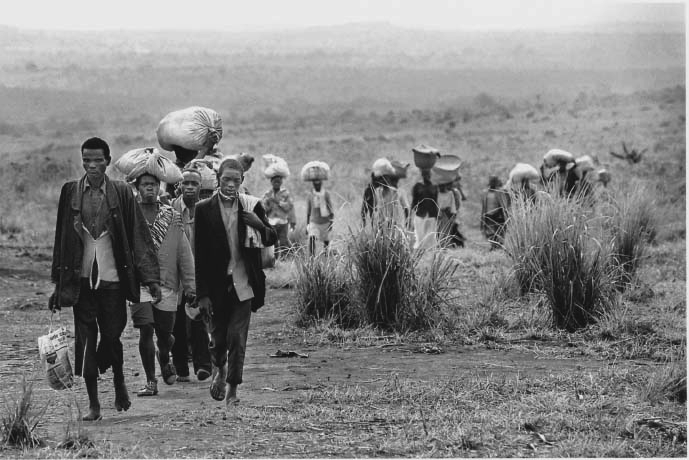 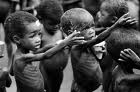 [Speaker Notes: Climate change has the potential to fuel economic instability, conflict and civil unrest, migration and the associated threats to health

Engage students in discussions on the interlinked underlying reasons climate refugees may leave their homes and the risks they often face, eg:
Starvation, infectious diseases, violence, rape, mental illness and psychosocial effects of displacement, insecurity, loss of livelihood & employment, inability to plan for the future, disruption to family structure]
Climate scenarios
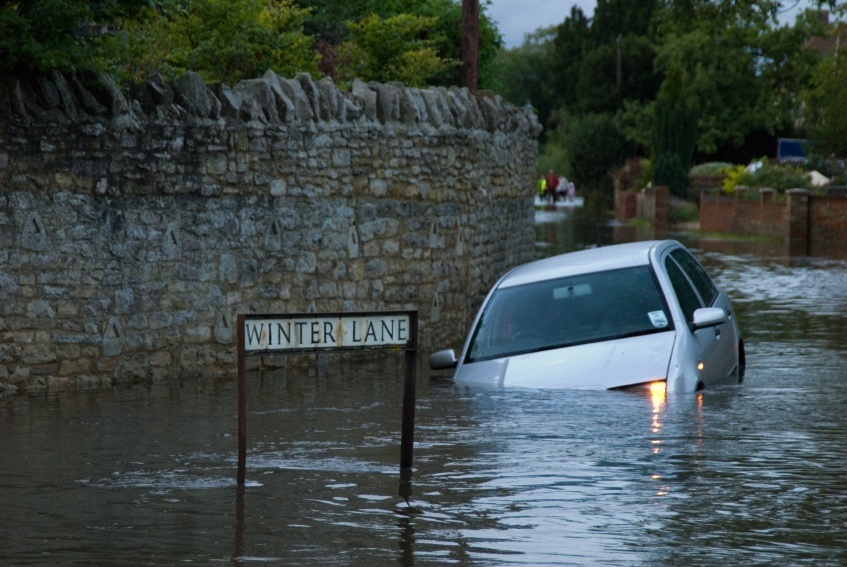 England is likely to face:

Urban heat island effect e.g. London
Droughts e.g. The South East
Heatwaves such as in 2003 – hotter, drier summers
Milder wetter winters
Significant decrease in soil moisture content
More frequent extreme high temperatures
Flooding
Increased storminess and wind speeds in winter
Net sea level rise; increase in sea storm surge height
(Spring 2009)
[Speaker Notes: Note for the presenter: These are just some of the UK climate effects; you may wish to include your own slide here describing local/regional effects. 

‘How our climate may change’ in the UK: 
 The urban heat island effect already warms central London by >10degreesC on some nights. This would increase still further – on top of the effects of global warming. 
 Droughts will be more likely, particularly in the South East; and more intense downpours of summer rainfall could lead to flash flooding. 
 The extreme heatwave of 2003 (in which average summer temps were 2degreesC higher than normal) led to >2,000 additional deaths in the UK. Such hot summers could happen every other year by the 2040’s. 
Sea-level across the UK are projected to rise by up to 76cm by the end of the century. In worst cases, rises of up to 1.9m are possible but highly unlikely. 

Source: ‘Warming. Climate Change – the facts.’ Met Office, 2009. Available from: http://www.metoffice.gov.uk/climatechange/guide/quick/ (Last accessed 26 January, 2010) 

Indirect impacts on health in the UK

infectious disease from travel
reliant on imports for food and energy
climate refugees
increasing asthma and allergies due to higher pollen and pollution levels
mental health impacts of coping with an increasingly uncertain future]